人教版九年级物理（初中）
第十八章   电功率
第1节   电功率（第1课时）
MENTAL HEALTH COUNSELING PPT
讲解人：xippt  时间：2020.5.20
课堂导入
复习
1.电功的物理意义？
表示用电器消耗电能的多少。电流做了多少功，就有多少电能转化为其他形式的能。
2.电动车行驶过程中，电能转化为什么能？
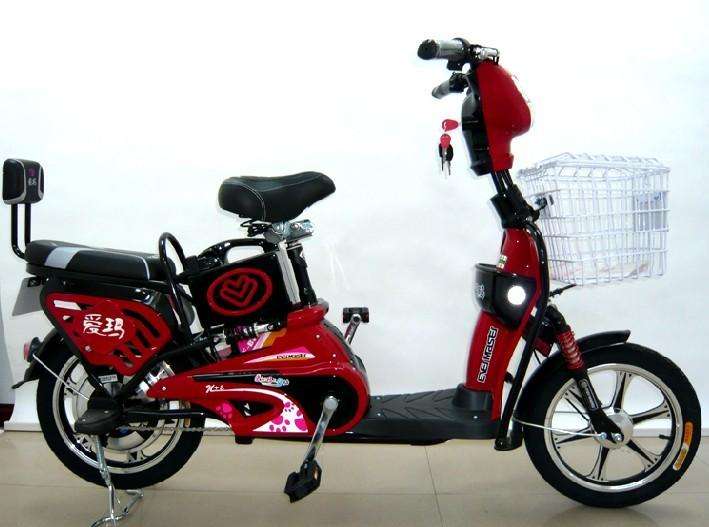 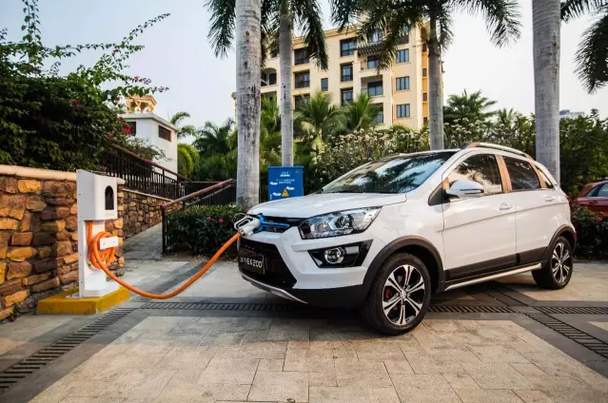 电流通过电动机做功，把电能转化为机械能。
课堂导入
一辆电动自行车行驶了0.5h，消耗了6.3×105J的 电能，一辆电动汽车行驶10min,消耗了3.6×105J的电能，电流通过哪个电机做功多？
可以看出，电流通过电动自行车的电机做功多。
那么，电流通过哪个电机做功快呢？。
课堂导入
如何表示用电器消耗电能快慢或者是电流做功快慢呢？
电流做功的时间和做功多少都不同，是不是可以比较相同时间内做功多少？
对。可以类似于力学中比较做功快慢的方法。引入“电功率”
一、电功率
表示电流做功快慢，用符号P表示.
1.物理意义：
2.定义：
电流在单位时间里所做的功叫电功率。
3.定义公式：
4.单位：
主要单位：瓦特，简称瓦，符号是W.
常用单位：1 kW = 103 W；　1 W = 103 mW
一、电功率
4.电功率的一般公式：
P=UI
P——功率——瓦特（W）
U——电压——伏特（V）
注意：使用这个公式时，只有电流、电压的单位是安培、伏特时，所的功率的单位才是瓦特
公式中各物理量的单位：
I——电流-——安培（A）
U
R
I =
U2
R
U2
R
P =
可得：P =
一、电功率
（1）由P= U.I
根据欧姆定律：
（2）把 U= I.R  代入P= U.I  可得：
P = I2R
4.推导公式：
P = I2R
这两个公式只能在纯电阻电路中使用
各种不同的用电器，电功率一般是不同的，翻看用电器的说明书，我们常常可以看到“电功率”这样的参数。下面是一些用电器的电功率。
小资料
农田灌溉时用来带动水泵的电动机，功率大约在几千瓦到几十千瓦之间；大型发电站的发电功率可达一百万千瓦以上。发光二极管的功率约为50mW。
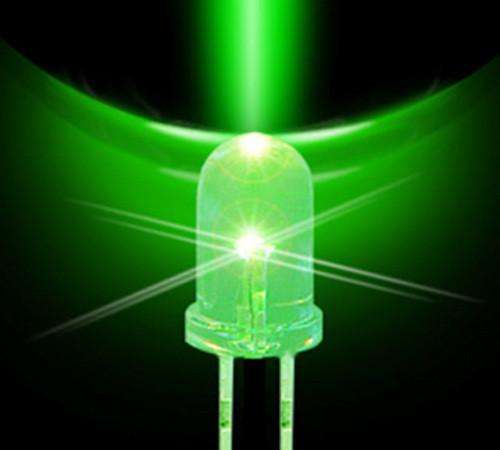 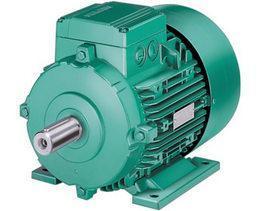 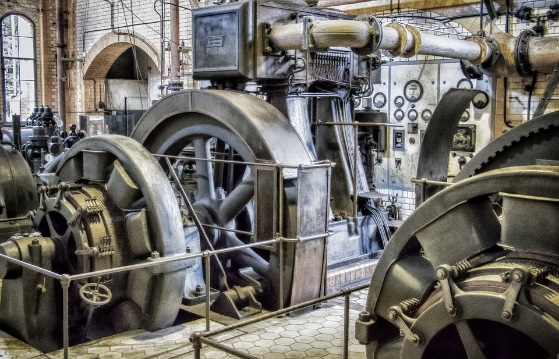 发光二极管
电动机
大型发电机组
小资料
用电器的电功率
小资料
5.电功和电功率的区别和联系
电流所做的功
电流在单位时间内所做的功
电流做功多少
电流做功快慢
W=UIt
P=UI
焦耳  千瓦时
瓦特  千瓦
用伏安法间接测量
用电能表直接测量
W=P t
W
t
由 P =
得：
二、“千瓦时”的来历
1千瓦时是功率为1KW的用电器，使用1h所消耗的电能。
W＝P.t＝１KW×1h＝1kW·h＝1000W×3600S＝3.6×106J
W
t
由P =               变形，得
某电视机的电功率是150W，每天使用3h，一个月用电多少千瓦时？(按30天计算)
例题
二、“千瓦时”的来历
解：P = 150 W = 0.15 kW
       t = 3 h×30 = 90 h

     一个月内消耗的电能是:
    W = P.t = 0.15 kW×90 h = 13.5 kW · h答：一个月用电 13.5 kW · h。
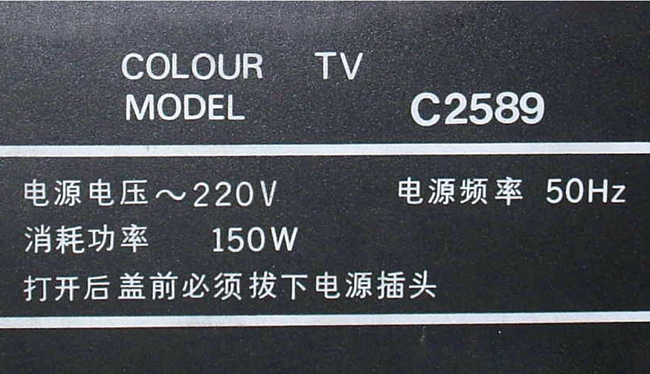 W = P.t
1 kW·h
0.04 kW
W
P
1 kW·h
40 W
t =     　= 　       　　   =　　          　= 25 h
二、“千瓦时”的来历
1 度电可以供 40 W 的灯泡工作多长时间？
解：
在使用公式                时，可以根据题意，来选择合适的单位。
答：1 度电可以供 40 W 的灯泡工作 25 h。
二、“千瓦时”的来历
想想议议:
一位电视记者在讲到某工厂上半年共节约5 000kW·h的时候，手举一只理发用电吹风机说：“我这只电吹风是500瓦的，也就是0.5千瓦，这个厂节省的电力可以开动10 000 个这样的电吹风。”这位记者错在哪里？
记者的错误：混淆了（电能）kW·h与（电功率）kW的关系。
正确的说法是：这些电能可以让功率为0.5 kW电吹风正常工作的时间是:10000h.
课堂小结
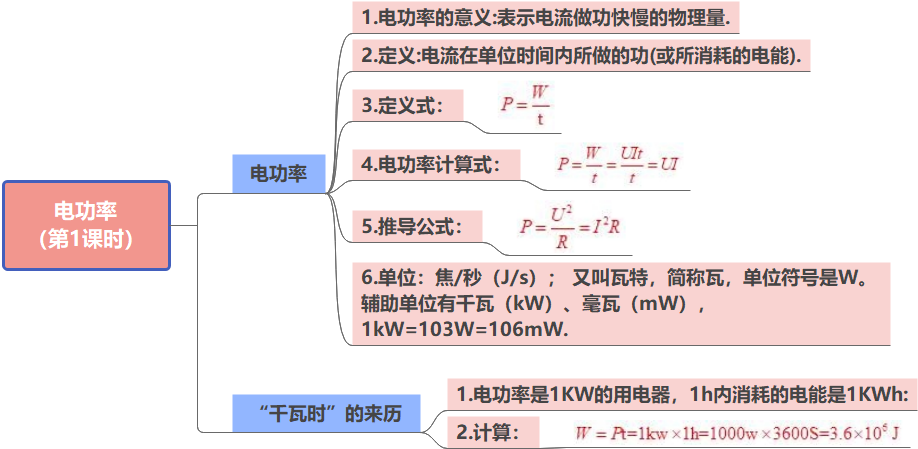 本堂重点：电功率的概念的理解及其公式的应用
本堂难点：电功率公式的理解与应用
课堂练习
(2019 山东省威海市)有关电学知识，下列说法错误的是（　　）
A．对人体的安全电压不高于36V	         
B．一个电子所带电荷量为1.6×10﹣19C	
C．手机功率约为200W	                     
D．家用空调电流约为5A
C
课堂练习
(2019扬州市)如图所示的电路，电源电压恒为3V，闭合开关 S，电流表 A1 示数为 0.5A，A2 示数为 0.3A，则电阻 R1 是______ Ω，通过电阻 R2 的电流是_______ A，电阻 R1 的电功率是_______ W，在 5min 内整个电路消耗的电能是______ J。
10
0.2
0.9
450
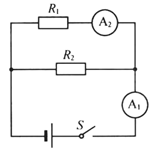 课堂练习
（2019 四川省凉山州）当某导体两端的电压是6V时，通过的电流是0.3A，当该导体两端的电压减小到3V时，通过它的电流为　    　A，此时该导体消耗的电功率为
　     　W。
0.15
0.45
版权声明
感谢您下载xippt平台上提供的PPT作品，为了您和xippt以及原创作者的利益，请勿复制、传播、销售，否则将承担法律责任！xippt将对作品进行维权，按照传播下载次数进行十倍的索取赔偿！
  1. 在xippt出售的PPT模板是免版税类(RF:
Royalty-Free)正版受《中国人民共和国著作法》和《世界版权公约》的保护，作品的所有权、版权和著作权归xippt所有,您下载的是PPT模板素材的使用权。
  2. 不得将xippt的PPT模板、PPT素材，本身用于再出售,或者出租、出借、转让、分销、发布或者作为礼物供他人使用，不得转授权、出卖、转让本协议或者本协议中的权利。
人教版九年级物理（初中）
第十八章   电功率
感谢各位的聆听
MENTAL HEALTH COUNSELING PPT
讲解人：xippt  时间：2020.5.20